Design of Ant-Inspired Stochastic Control Strategies for Boundary Coverage and Collective Transport by Robotic Swarms
Simulation and Results
Approach
Contribution
A bio-inspired, leaderless, decentralized boundary coverage and cooperative manipulation control scheme is developed for a robotic swarm.  This control scheme is validated by mimicking an observed and modeled group transport behavior exhibited by Novomessor cockerelli (Kumar et al. HSCC 2013).
Use a macroscopic population dynamic model to design enzyme-inspired stochastic control policies that allocate a robotic swarm around multiple boundaries. This model is used to synthesize three sets of stochastic robot attachment-detachment policies for tasks where a robot swarm must achieve non-uniform spatial distributions around multiple loads and transport them at a constant velocity.
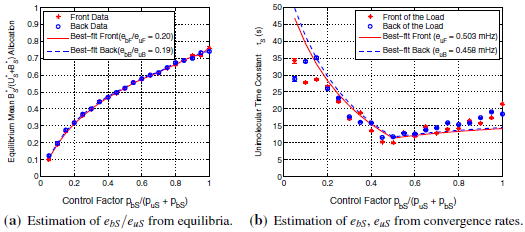 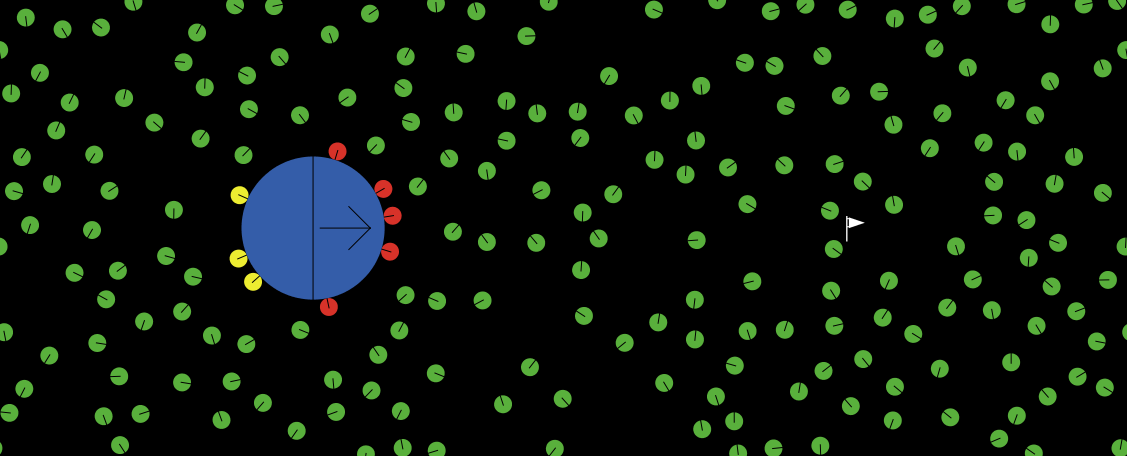 100 simulations are run for each control design (EPMM, TMM, RMM).  For each run, 200 1-cm radius unattached robots, with parameters from the ant experiments, are initialized randomly in a 125 cm x  50 cm environment. A rigid circular load with radius 8 cm and mass 2.3 g is placed in the arena with the robots.
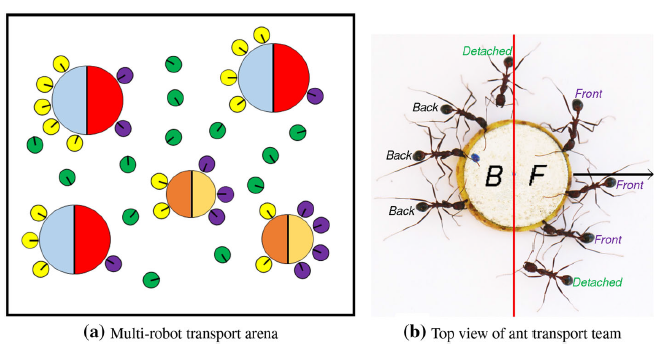 Chemical Reaction Network Model
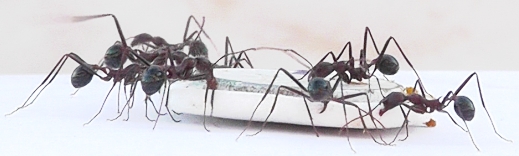 The notation r + US represents the event of a free robot (r) encountering an unbound zone on the side S (US), where S ϵ {Front (F), Back (B)}.
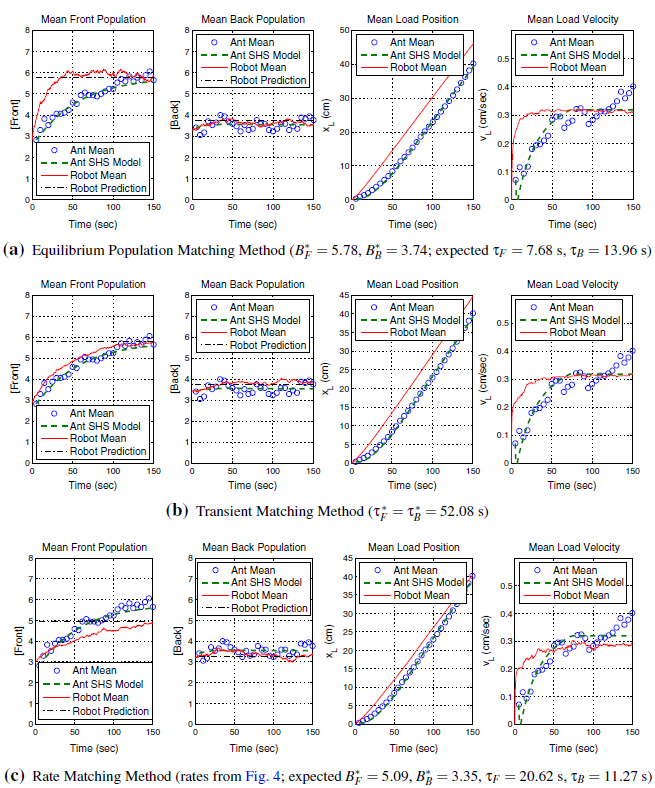 Individual Robot Controller
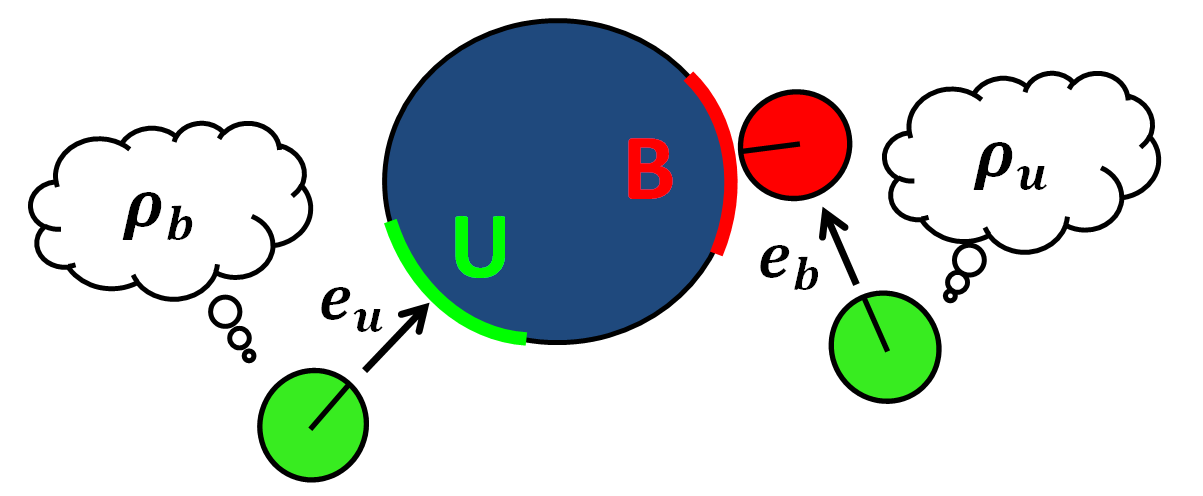 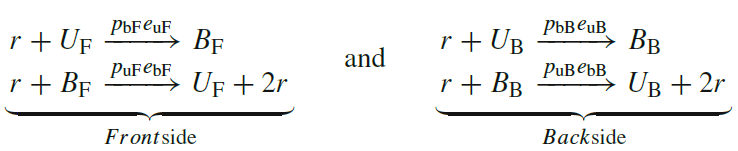 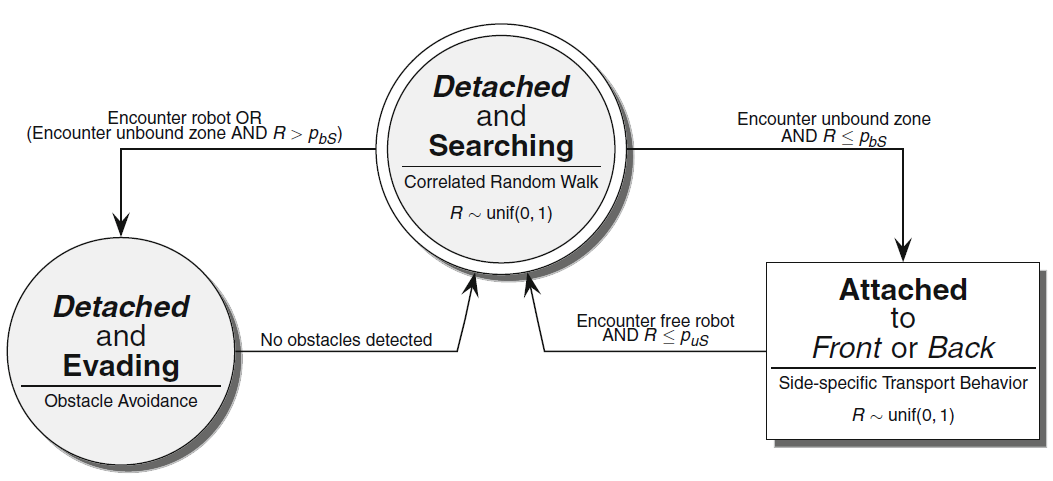 Methods
Estimating Encounter Rates
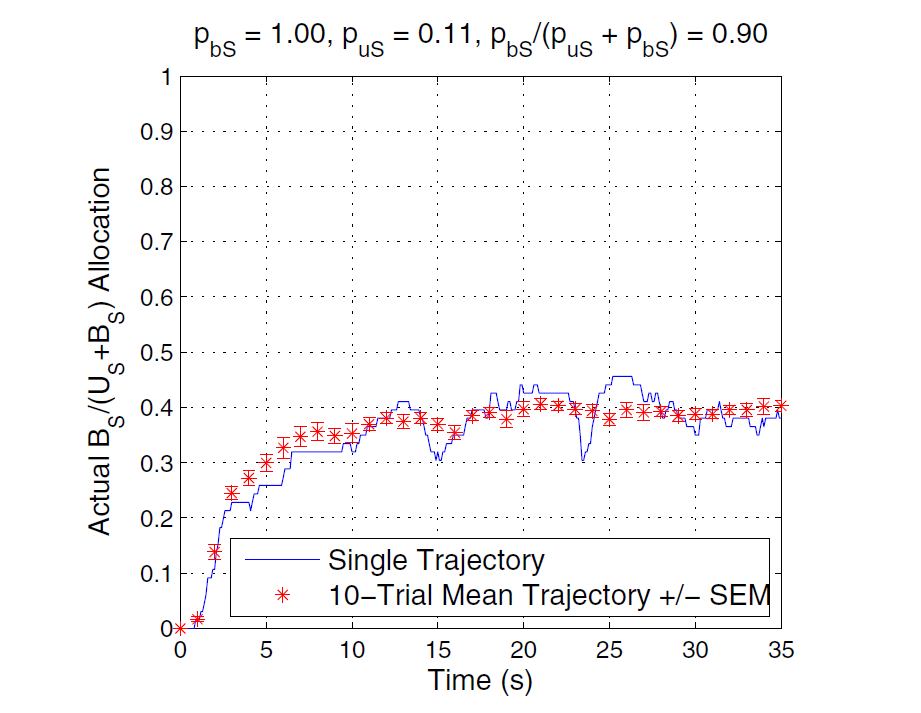 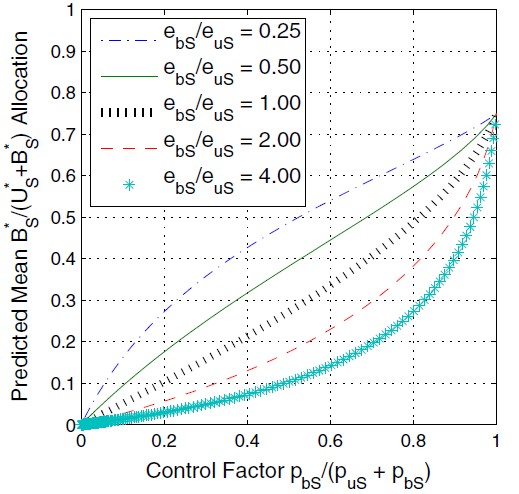 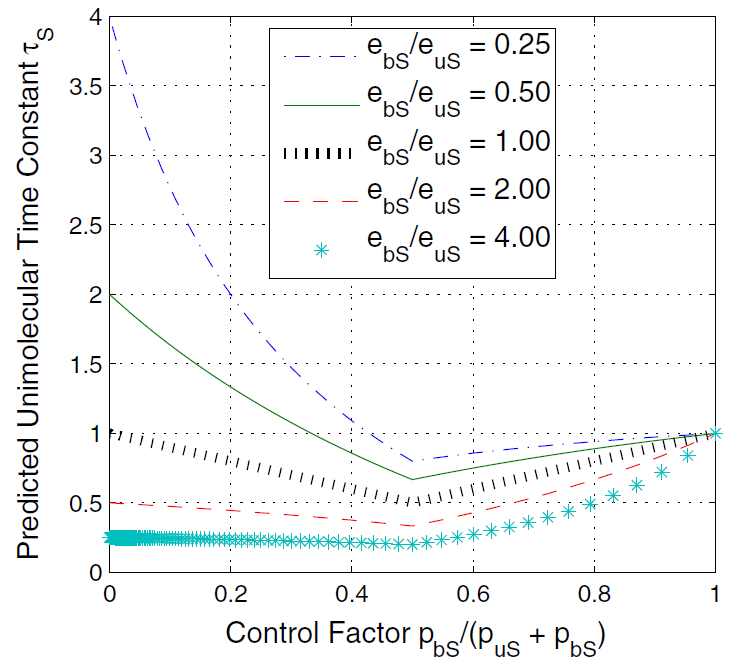 State-transition diagram of robot controller for collective transport. The diagram outlines a program that would run on a single robot. Here, puS and pbS  are designed probabilities to unbind (detach) and bind (attach) respectively to side S.
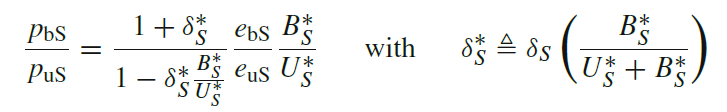 (1)
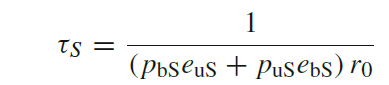 (2)
Simplified Load Dynamics
Controller Synthesis
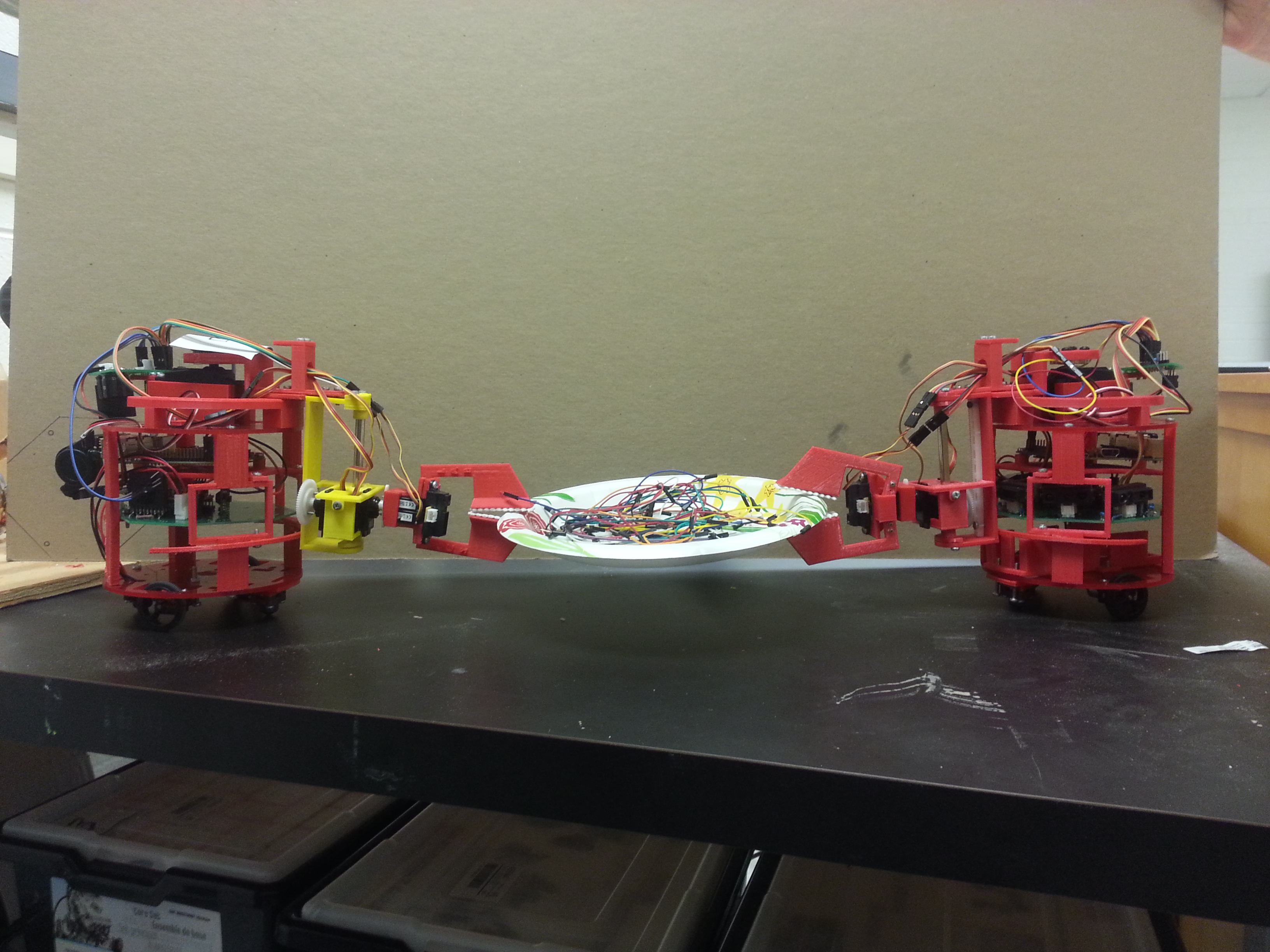 Load
Future Work
Attached to Front
Attached to Back
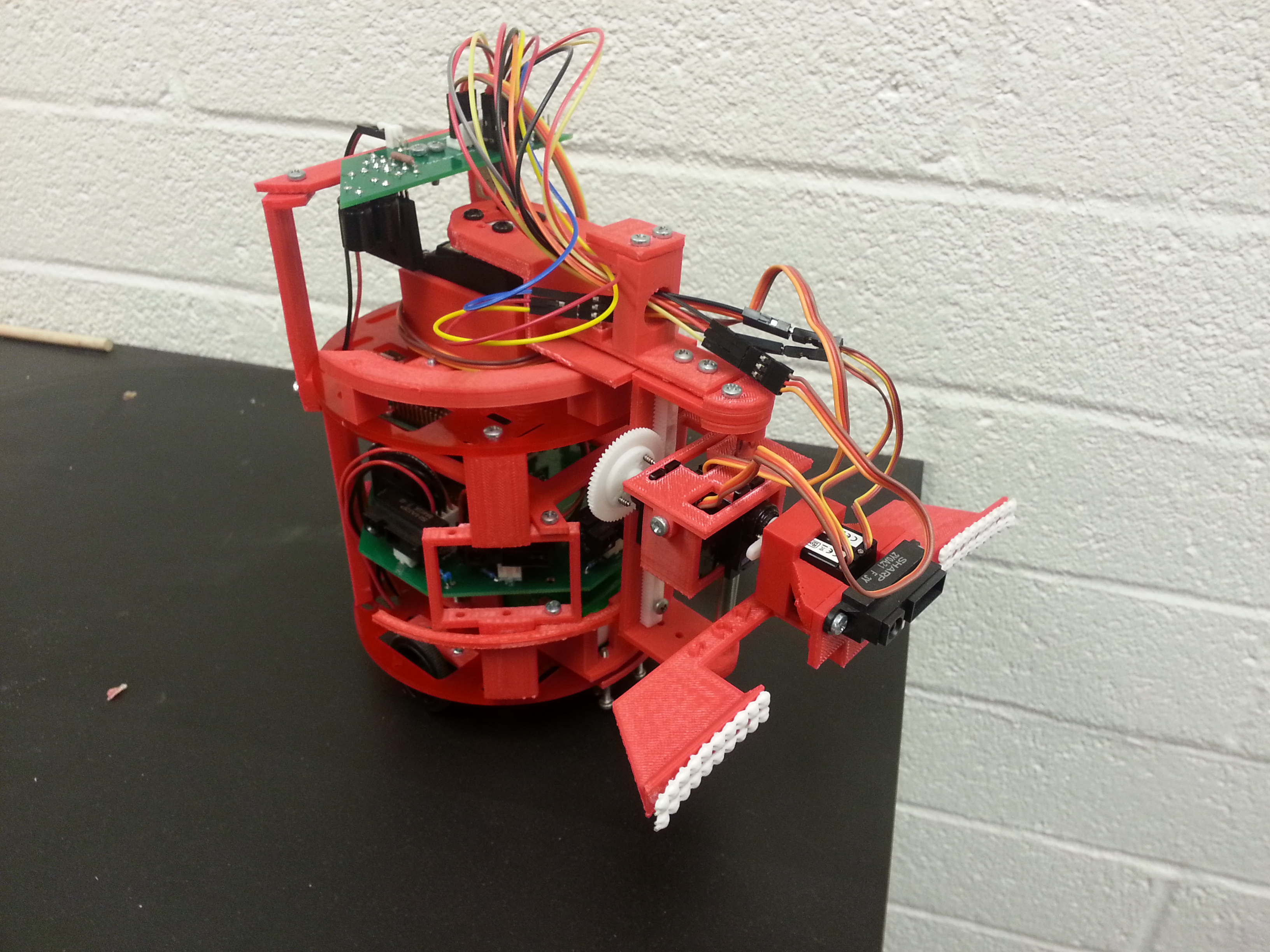 Validate results on the Pheeno robotic platform.
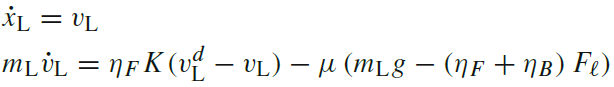 Expand analysis to dynamic boundaries.
While attached, robots lift the load to alleviate friction. Robots attached to the front pull with a force according to a proportional velocity controller.
Investigate methods to “turn off” the attachment-detachment process.
Autonomous Collective Systems Laboratory ACS Lab
Sean Wilson et al.  Design of Ant-Inspired Stochastic Control Policies for Collective Transport by Robotic Swarms.  Swarm Intelligence, 8(4):303-327, Dec. 2014.
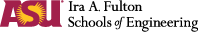 Director: Dr. Spring Berman
http://faculty.engineering.asu.edu/acs/